Niveles Estacionales de Se y Co en Pastos de Áreas Ganaderas de la Provincia de Chiriquí.
Alex David Samudio. 
Nutricionista animal.
Tiffany Ostía 
Ing. Zootecnista.
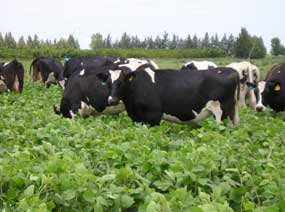 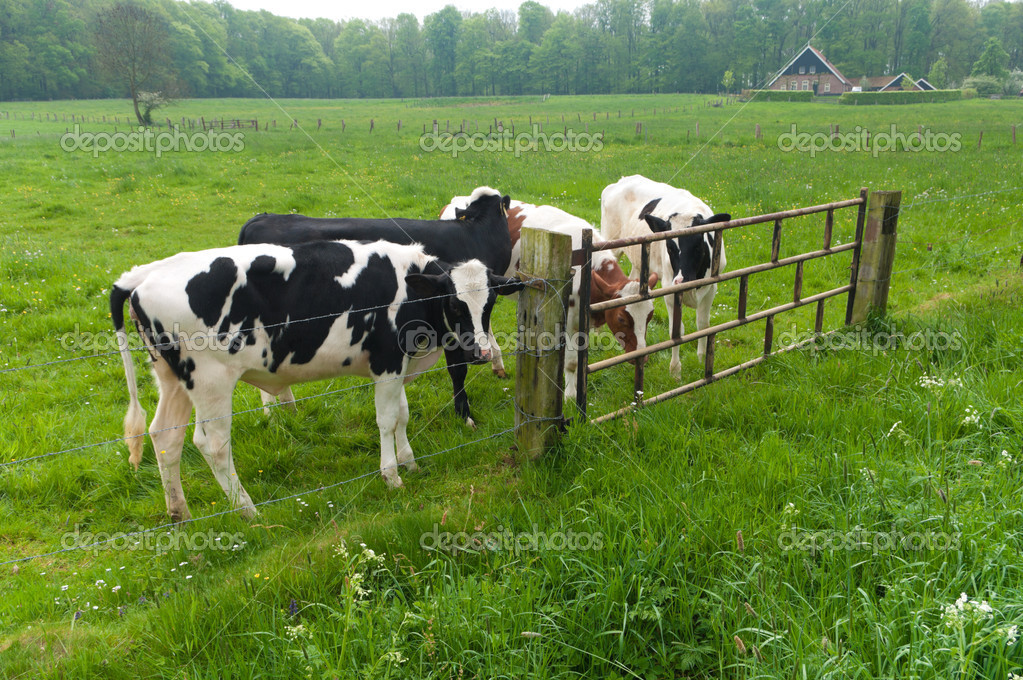 Todo sea para la Gloria y Honra del 
              Señor, en nombre de Jesús
                nuestro único Salvador.
Los que estamos en este evento es porque nos gustan los animales y velamos por su bienestar y su buena nutrición verdad que sí ?…
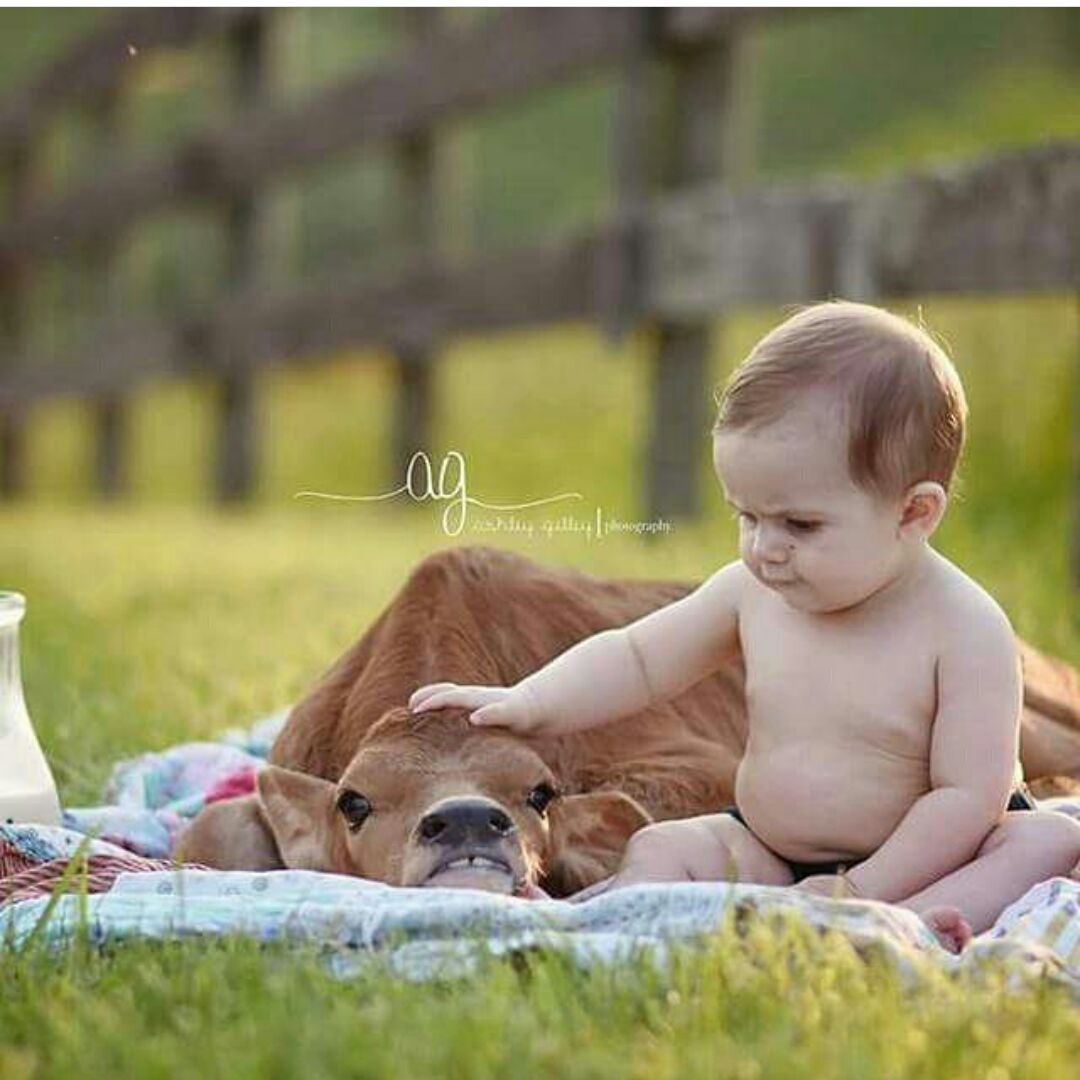 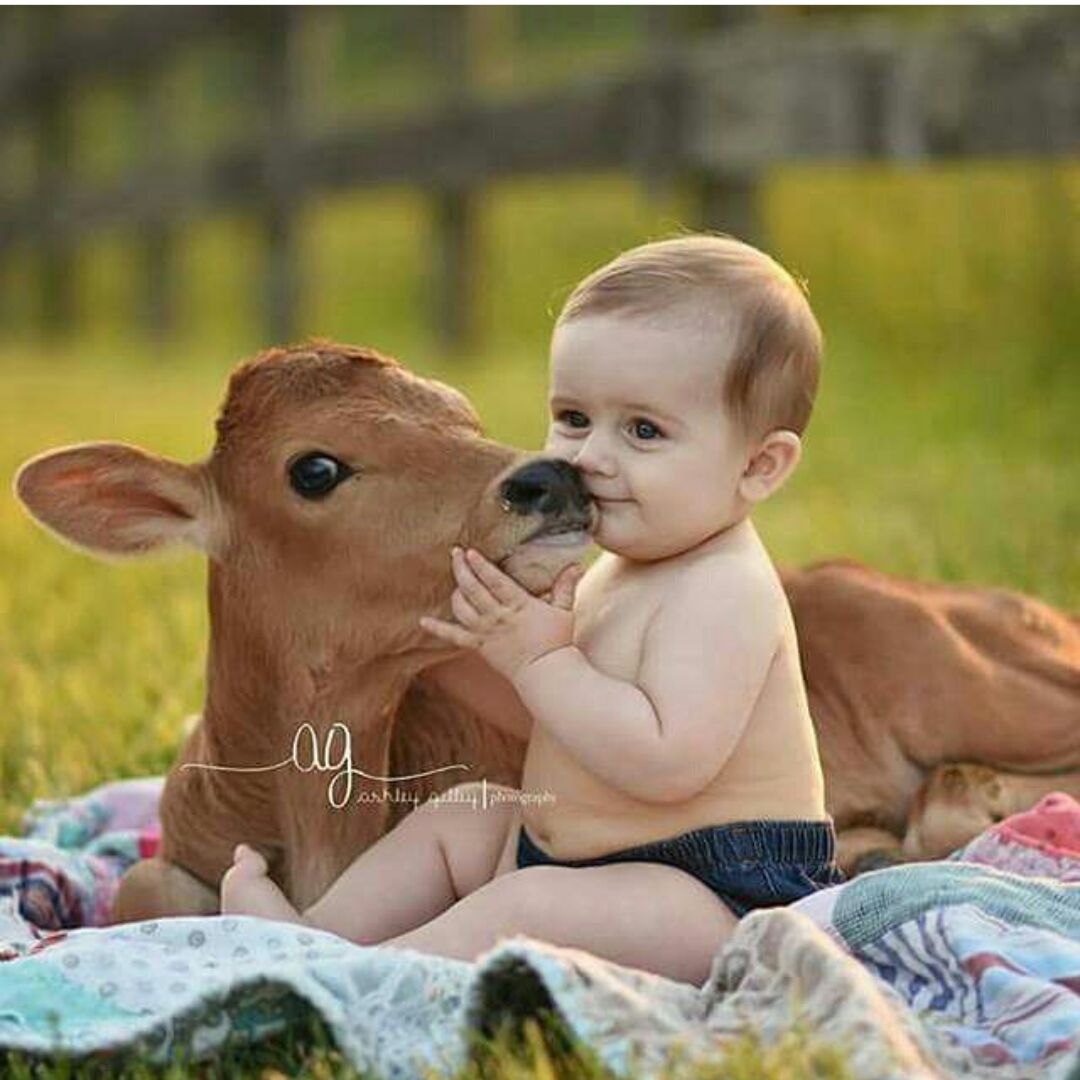 Es ampliamente conocida la importancia del factor nutricional y en particular el mineral, para una adecuada salud, desarrollo, condición corporal, reproducción y productividad de los animales.
La determinación de sus concentraciones en los pastos es la base para definir adecuados programas de suplementación.
Permite conocer los minerales que estan:
     … deficientes
     … en niveles adecuados
     … y en excesos
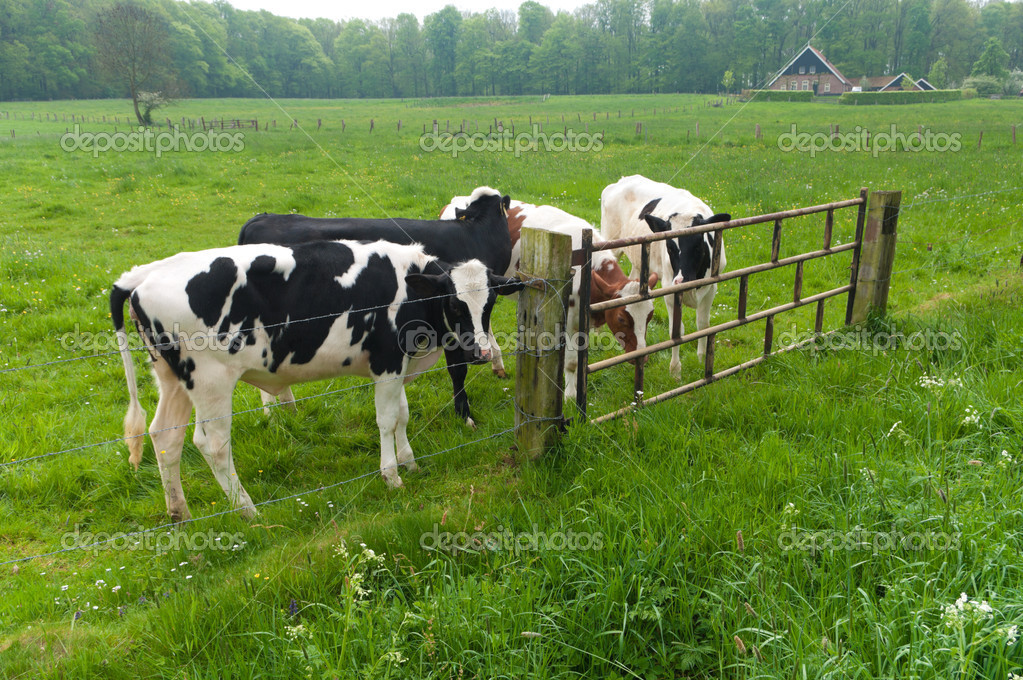 Estudios de sondeo en 22 años nos han     permitido determinar que nuestros pastos:
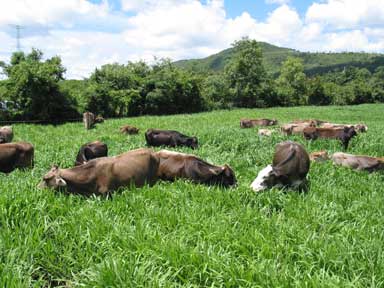 Son deficientes en:            Se ppm   Co ppm     Cu ppm         P %               Zn ppm         Na %
    niveles en pastos                 (0.035      (0.04)        (0 - 6)      (0.08 - 0.18)        (20 - 35)      (0.05 - 0.10)
   nivel mínimo esperado        (0.30)       (0.10)         (10)              (0.30)               (50)              (0.10)
   requerimiento                (0.30 – 0.40)    (0.10 – 0.20)     (10 – 25)          (0.30 – 0.60)                 (50)              (0.10 – 0.18)
(El Na mostró  niveles más limitantes en  áreas de mayor elevación con 0.05 – 0.09%).  
 poseen rangos aceptables  de:        Ca %                 Mg %               K %                    Mn ppm
    nivel en pastos                              (0.36 – 0.60)      (0.15 – 0.20)    (0.85 – 1.80)            (80 – 140)
    nivel mínimo esperado                     (0.30)                  (0.15)              (0.85)                      (40)
    requerimiento                               (0.30 – 0.80)       (0.15 – 0.18)        (0.80 - 1.00)            (40)
 Niveles en exceso de    Fe ppm     En época lluviosa  B del T     y    Colón
    nivel en pastos              (100 – 350)                              (600 - 1000)   (800 – 1200)
    nivel mínimo esperado  (50 ppm).
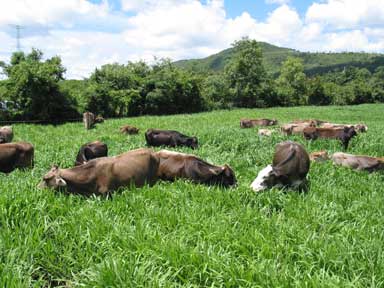 Estudios estacionales (1996 – 2018) en 9 de las 10 provincias del país, nos ha llevado a poder determinar los niveles minerales en las mezclas para suplementación.
Niveles Minerales Recomendados en Mezclas para Suplementación por Provincia, a través de fuentes orgánicas.
NIVELES PROMEDIOS DE MINERALES RECOMENDADOS EN MEZCLAS PARA SUPLEMENTACIÓN EN PANAMÁ Y APORTES DIARIOS.
Consumo esperado de 75 a 100 g de mezcla mineral/an./día
El estudio de Se y Co fué realizado en la Provincia de Chiriquí.
Se seleccionaron 26 localidades:
Volcán, Alanje, Santo Tomás, Santa Marta, Divalá, Progreso, Puerto Armuelles, Bágala, Las Lomas, San Félix, San Juan, Gualaca, Rincón, Sto Domingo, Boquete, Bijagual, Boquerón, San Andrés, Gómez, San Pablo Nvo, Boquete, Chiriquí, Cañas Gordas, Remedios, San Carlos, Tolé.
10 fincas por localidad
Se muestreo parte aérea fresca de los pastos a la altura de pastoreo:
Especies:
Brachiarias decumbens y humidícola, Digitaria swazilandenzis
 Cynodon nlemfuensis, Pánicum máximum cv mombaza.
Época lluviosa (Septiembre, Octubre y Noviembre 2017)
Época seca (Enero, Febrero y Marzo de 2018).
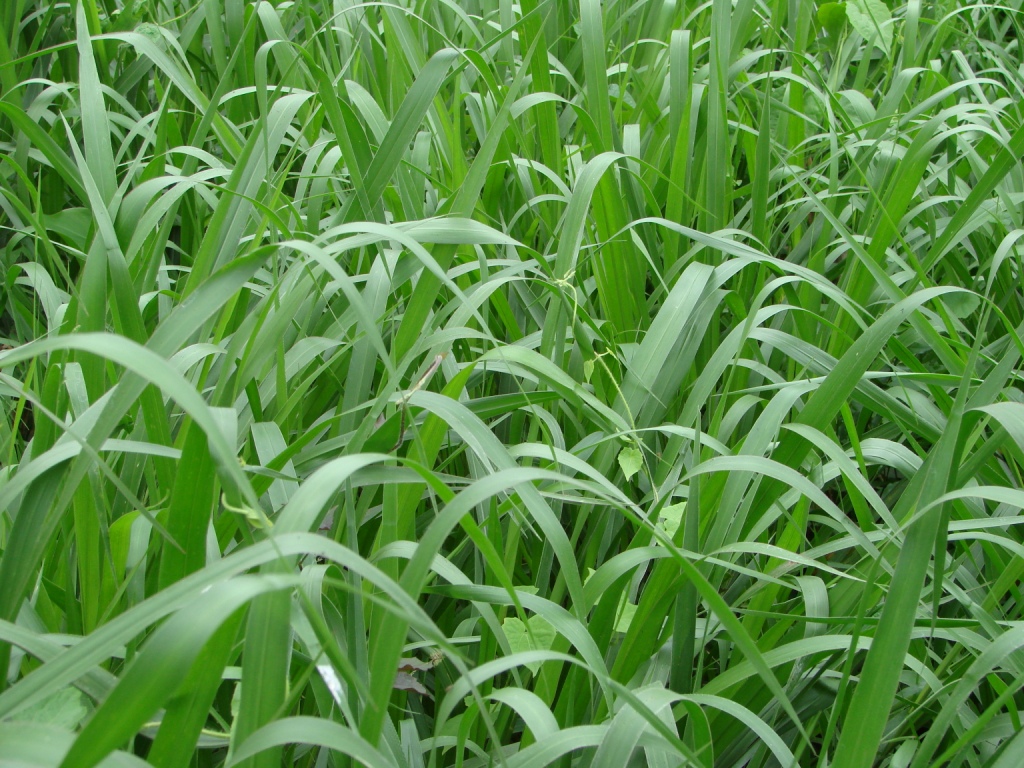 Por qué el Se:
Porque no se ha determinado y por su Importancia:
Parte escencial de la enzima GSH – Px que protege las membranas celulares
Estimula el crecimiento
Fortalece el sistema inmune (minimiza incidencia de mastitis y metritis)
Sinergista con la vit. E en la función antioxidante
Participa en el metabolismo de la hormona tiroidea (triyodotironina)
Previene la mortalidad embrionaria (3 a 4 semanas) y retención de placenta  
En machos mejora la motilidad espermática.
Por qué el Co:
Porque no se ha determinado y por su importancia:
Requerido por la microflora ruminal para síntesis de B12  y ésta activa enzimas
      que garantizan:
      --- el metabolismo energético del rumiante
      --- síntesis de proteínas, metabolismo de carbohidratos y lípidos
 En deficiencia hay falta de apetito
Crecimiento retardado
Pérdida de C.C
Apetito depravado
Objetivos del estudio:
General: 

…determinar los niveles de Se y Co en pastos de uso común en áreas ganaderas de la provincia de Chiriquí.
Específicos:
…verificar diferencias entre especies/épocas/localidades
…medir el efecto de la interacción épocas/localidades.
Resultados:
Niveles Promedios de M.S (%) de los Pastos/Época




Datos muy comunes obtenidos en mediciones hechas con forrajes verdes en ambas épocas del año por otros investigadores.
Niveles promedios de Se por Especie:
Promedios de Se ppm
Niveles promedios de Co por Especie:
Promedio de Co ppm:
Niveles Promedios de Se por Localidad:
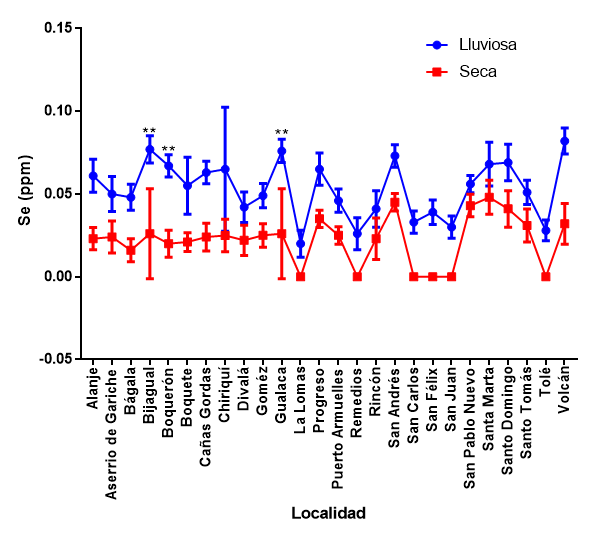 Niveles de Co por Localidad
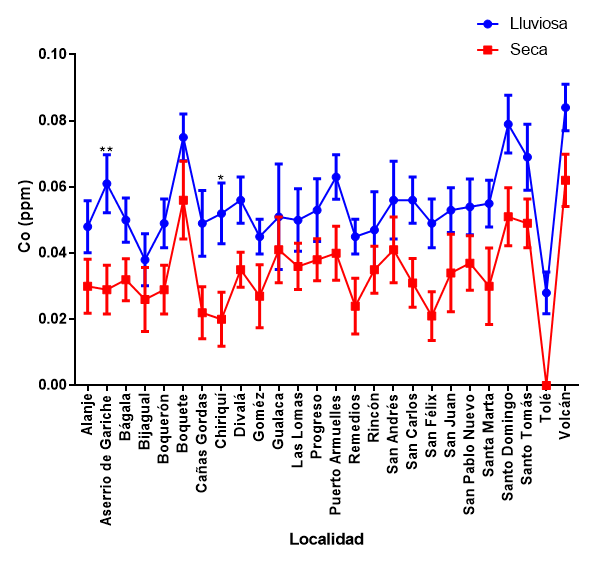 Conclusiones:
Se cumplen los objetivos y la Ha donde se esperaba diferencias significativas entre localidades y épocas para ambos elementos.
 
No se encontró diferencias significativas en la interacción dentro de localidades/época
Los pastos considerados en todas las localidades y en ambas épocas mostraron niveles deficientes incapaces de atender las necesidades del ganado.
Recomendaciones:
Que el Se y Co provengan de fuentes orgánicas, como en el Nutriplex de FERTICA.
     1. Complejo metal + aminoácidos.     2. Complejo metal + aminoácido específico
                                   (metal unido a sustancia con 1 átomo donador de electrones)      
 ejemplos: 1. sal metálica soluble de   Zn + Cis;      Zn + Lis;      Zn + Met.

                  2. sal metálica soluble de Se + Met.      Complejo selenometionina
             En el complejo el Co está unido al glucoheptonato          glucoheptonato de Co
             presente en el complejo Availa 4 (Zn, Cu, Mn y Co)

              En ambos casos las moléculas o complejos químicos formados confieren
                         al Se y Co alta estabilidad y biodisponibilidad intestinal.
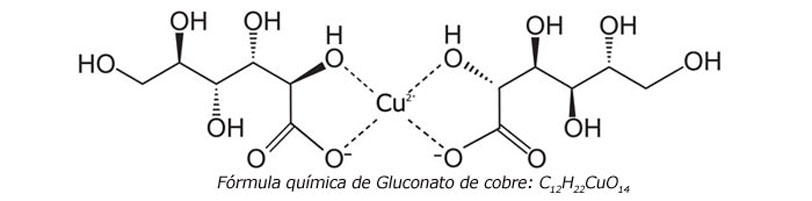 Otras alternativas de Tipo Orgánico.    Quelato   (ligando con 2 ó + átomos donadores de electrones, forma anillos)
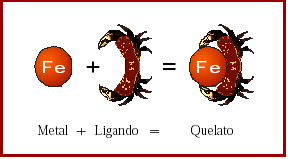 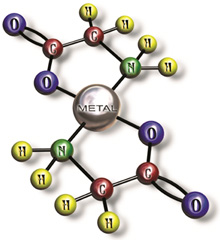 Carbo-amino-fosfo-quelatos: (transquelatos de microminerales). *
Metal proteinato: (quelato de proteína parcialmente hidrolizadas). *
Mineral quelatado: (quelato por unión metal + 2 ó 3 a.a) mediante enlaces covalentes. *
Complejo metal + polisacárido: (matriz orgánica metal + carbohidrato)       asosiación sin unión de enlace químico. **
Metal + ácido orgánico: (combinación metal + ácido propionico), muy soluble y fácil disociación. **
** = menor estabilidad intestinal.      * = buena estabilidad intestinal.
Recomendaciones
Niveles de Se en mezclas minerales: 20 – 40 ppm
Niveles de Co en mezclas minerales: 10 – 20 ppm

Considerar que se suplementa para:
 atender los requerimientos totales del animal
 atender las deficiencias de la dieta
Gracias por su amable atención.
Saben que….Me gusto
                    aplaudanlo…